Instrumentos que 
miden Longitud y Masa
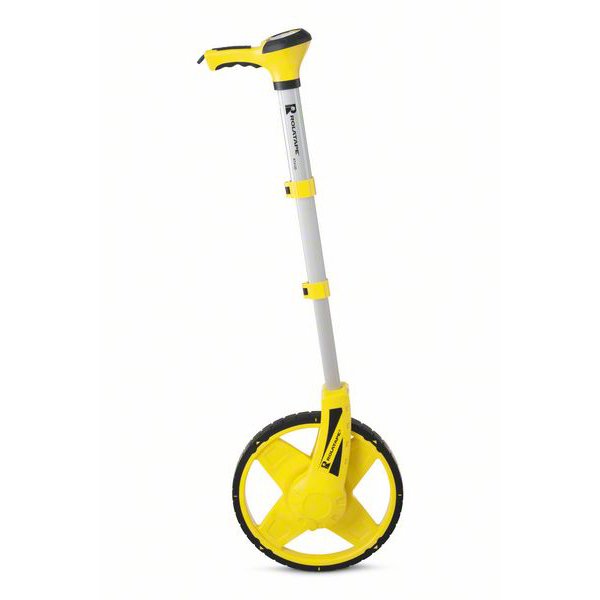 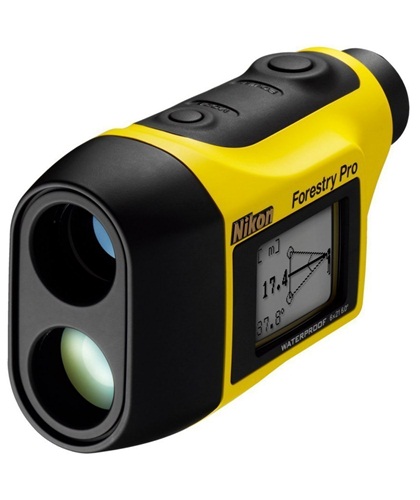 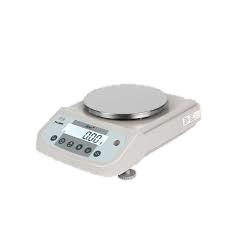 Jorge Arias Muñoz
Israel Alejandro Zuñiga Ramos
Carlos Alexis Serrano Aguilar
Eduardo Guerrero Jaime
Jesús Roberto Pulido Vera
Física Clásica                                                    Instrumentos que miden Longitud y Masa                                                 Equipo No. 1
Flexómetro
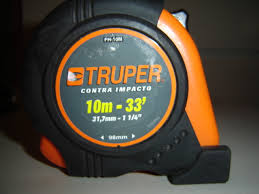 Cinta metálica flexible de no mas de 10m de longitud.
Sistema internacional y sistema ingles.
Milímetros.
Física Clásica                                                    Instrumentos que miden Longitud y Masa                                                 Equipo No. 1
Odómetro Topográfico
Del griego ὁδός hodós "camino" y μέτρον métron "medida“.
Calcula distancia parcial o total recorrida.
Metros y millas.
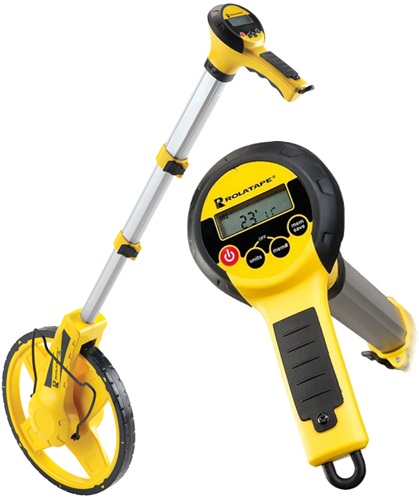 Física Clásica                                                    Instrumentos que miden Longitud y Masa                                                 Equipo No. 1
Telémetro topográfico
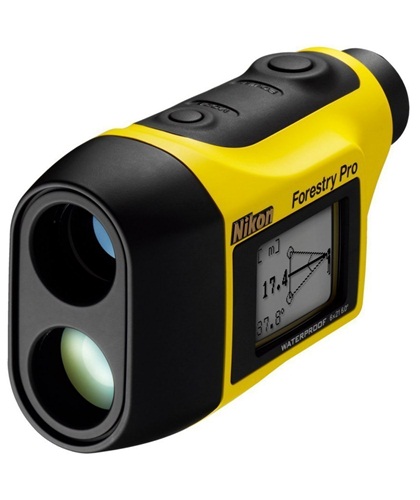 Óptico
Ultrasónico
Laser
Física Clásica                                                    Instrumentos que miden Longitud y Masa                                                 Equipo No. 1
Reloj comparador
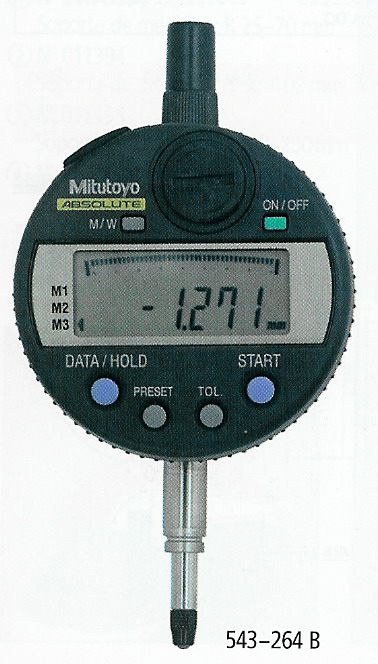 Verificación de piezas

No da lectura directa

La precisión de un reloj comparador puede ser de centésimas de milímetros o incluso de milésimas de milímetros micras.
Física Clásica                                                    Instrumentos que miden Longitud y Masa                                                 Equipo No. 1
interferómetro
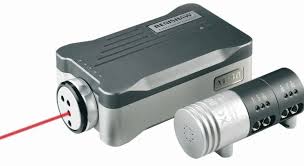 Emplea la interferencia de las ondas de luz para medir con gran precisión las longitudes de onda de la luz misma.
Física Clásica                                                    Instrumentos que miden Longitud y Masa                                                 Equipo No. 1
Vernier
Destinado a la medida de:
Pequeñas longitudes.
Espesores.
Diámetros.
Física Clásica                                                    Instrumentos que miden Longitud y Masa                                                 Equipo No. 1
Micrómetro
Del griego "μικρο“ (micros, pequeño)
Μετρoν (metron, medición)
Física Clásica                                                    Instrumentos que miden Longitud y Masa                                                 Equipo No. 1
Bascula
Del francés bascule
Se usa para cosas grandes y pequeñas
Física Clásica                                                    Instrumentos que miden Longitud y Masa                                                 Equipo No. 1
ESCALIMETRO
Contiene diferentes escalas en la misma regla.
Física Clásica                                                    Instrumentos que miden Longitud y Masa                                                 Equipo No. 1
Regla graduada
Instrumento de medición  que incluye una escala graduada dividida en unidades de longitud.
Física Clásica                                                    Instrumentos que miden Longitud y Masa                                                 Equipo No. 1
Dinamómetro
Un instrumento utilizado para medir fuerzas o para pesar objetos.
Física Clásica                                                    Instrumentos que miden Longitud y Masa                                                 Equipo No. 1
Espectrómetro de masas
El espectrómetro de masas mide razones carga/masa de iones, calentando un haz de material del compuesto a analizar hasta vaporizarlo e ionizar los diferentes átomos.
Física Clásica                                                    Instrumentos que miden Longitud y Masa                                                 Equipo No. 1
Balanza
Instrumento para pesar mediante la comparación del objeto que se quiere pesar con otro de peso conocido
El rango de medida y precisión de una balanza puede variar desde kilogramos hasta gramos-
Física Clásica                                                    Instrumentos que miden Longitud y Masa                                                 Equipo No. 1
Referencias bibliográficas.
Bruno Campagnolo. Anakarina Manach. Maria Esmeralda Vailati. (febrero de 2008). Instrumentos de Medidas de Longitud, Tiempo y Masa. 27/01/2016, de PROYECTO UC Sitio web: http://laboratoriobae.blogspot.mx/
Grillitus. ( 21 mar 2014). interferómetro . 27/01/2016, de wikipedia Sitio web: https://es.wikipedia.org/wiki/Interfer%C3%B3metro
DANIEL FLORES. (02 de Enero, 2012). reloj comparador. 27/01/2016, de , Sitio web: http://metrologia.fullblog.com.ar/reloj-comparador-palpador.html
Física Clásica                                                    Instrumentos que miden Longitud y Masa                                                 Equipo No. 1